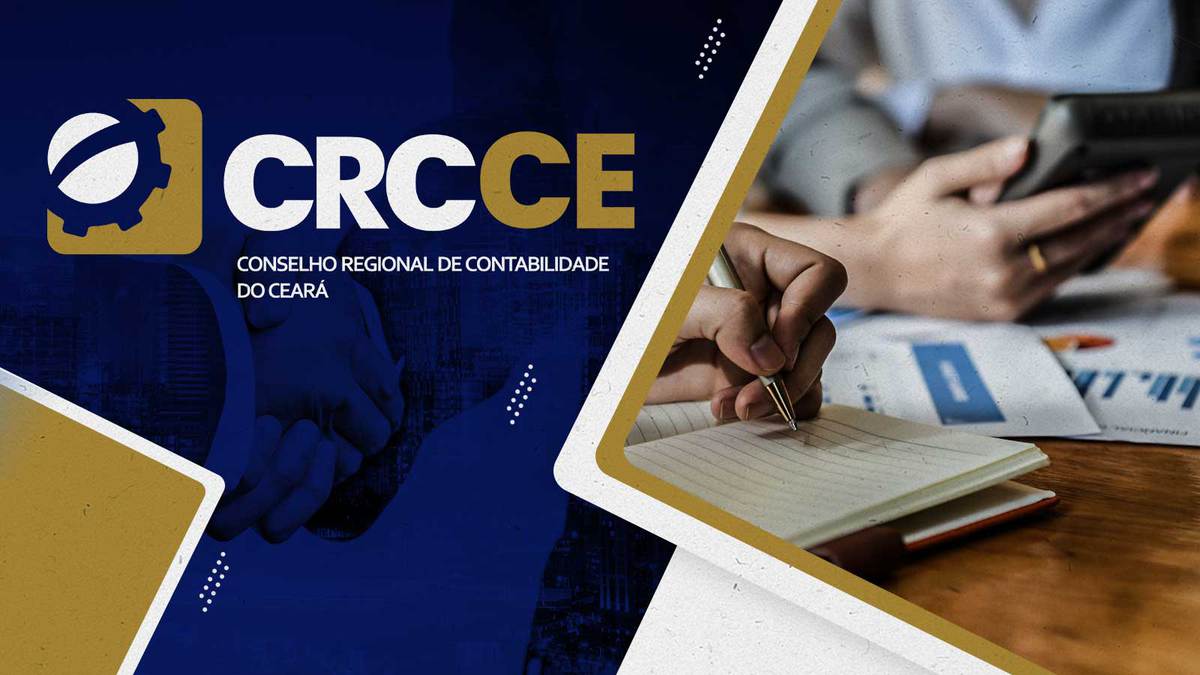 A Nova Gestão Contábil para uma Nova Economia 


Um novo conceito de negócio
COMISSÁO DE ESTUDO DAS NOVAS TENDËNCIAS DA ATIVIDADE CONTABÍL
Ola!
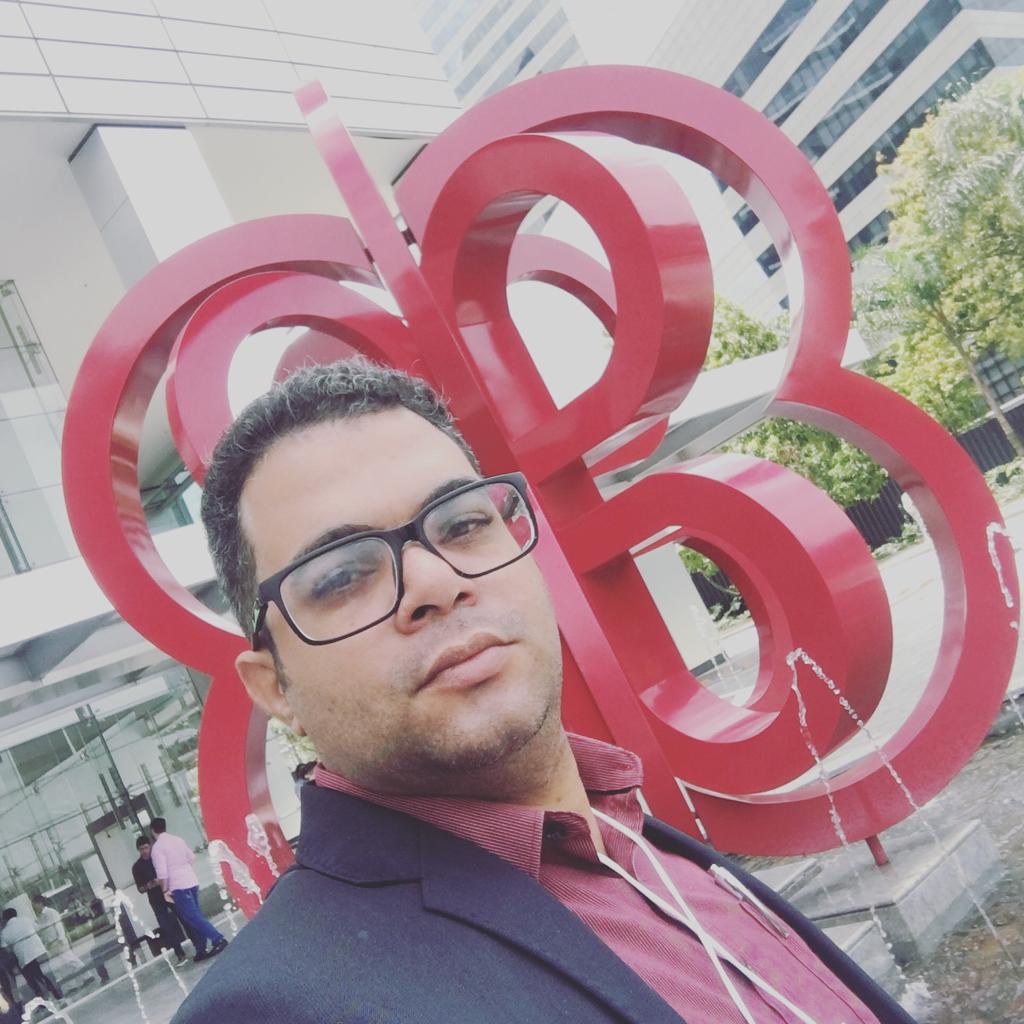 Eu sou André Jorge 

Eu ajudo empresários a se relacionar e conectar com os números e indicadores do seu  negócio


@andrejorge_aj
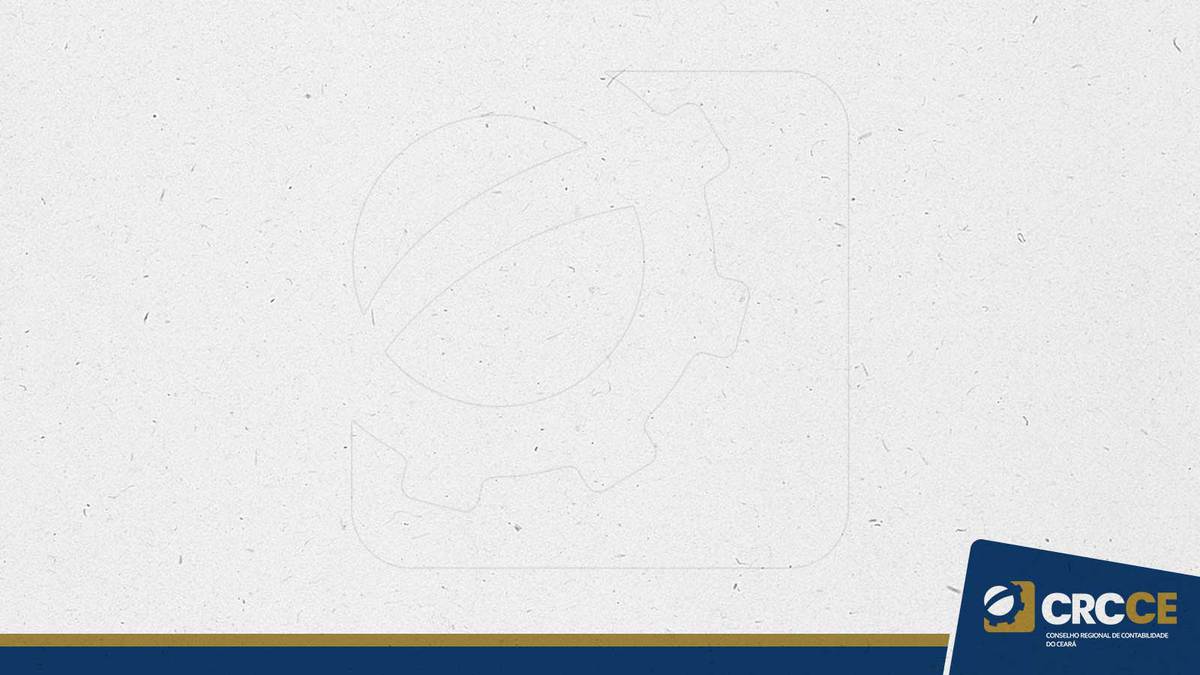 Mercado
O mercado é o ambiente social ou virtual propício às condições para a troca de bens e serviços.
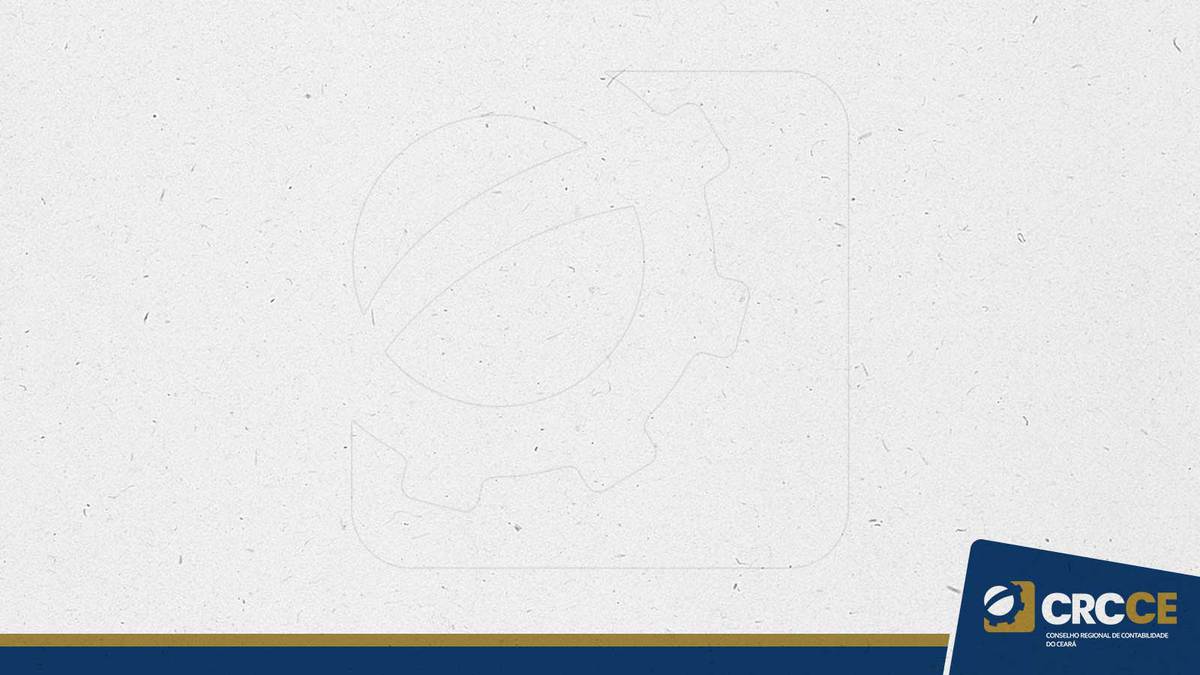 Um Novo Mercado Contábil
O que seria Um Novo Mercado ?
A demanda por informações mais privilegiadas estão a cada dia ganhando espaço neste novo cenário 
O que vender ?
Como vender? 
Quando vender ? 
Funilar as informações,analisar o ganho, prever mercado futuro
Nosso MVP deve estar desenhado
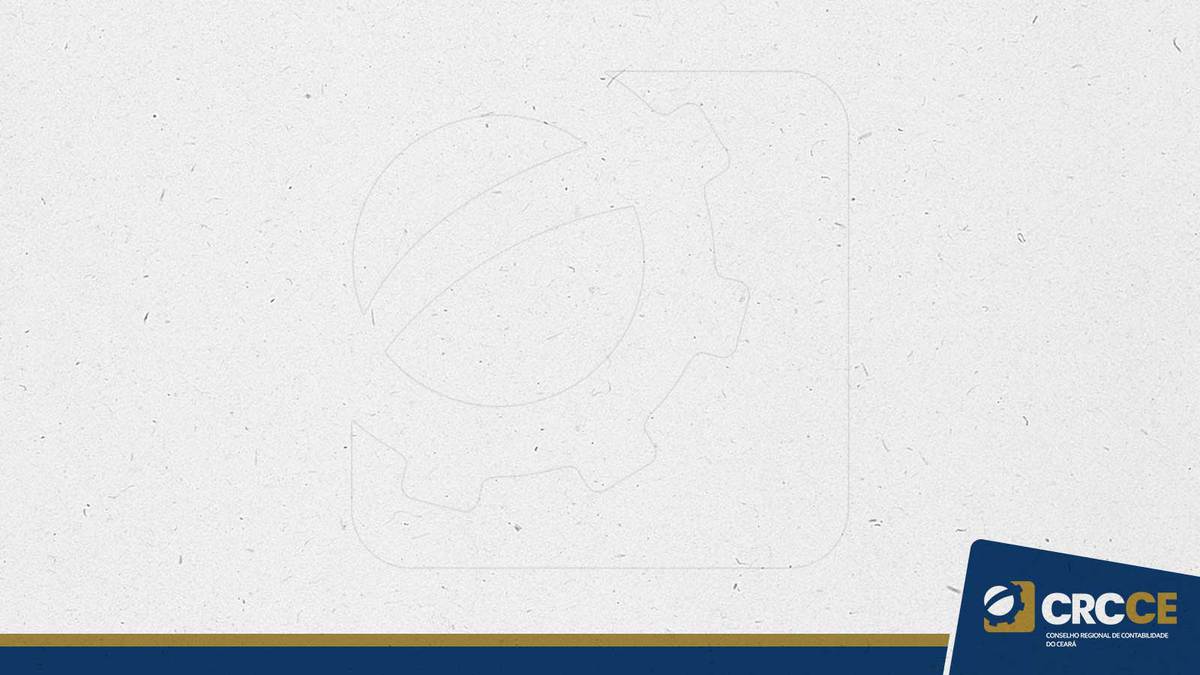 “Cada momento nos Negócios ocorre uma só vez. O próximo Bill Gates  não criara um sistema operacional, e o próximo Mark Zuckerberg não fundara uma rede social  se você anda copiando essas pessoas não esta aprendendo com elas.”

Livro de zero a Um
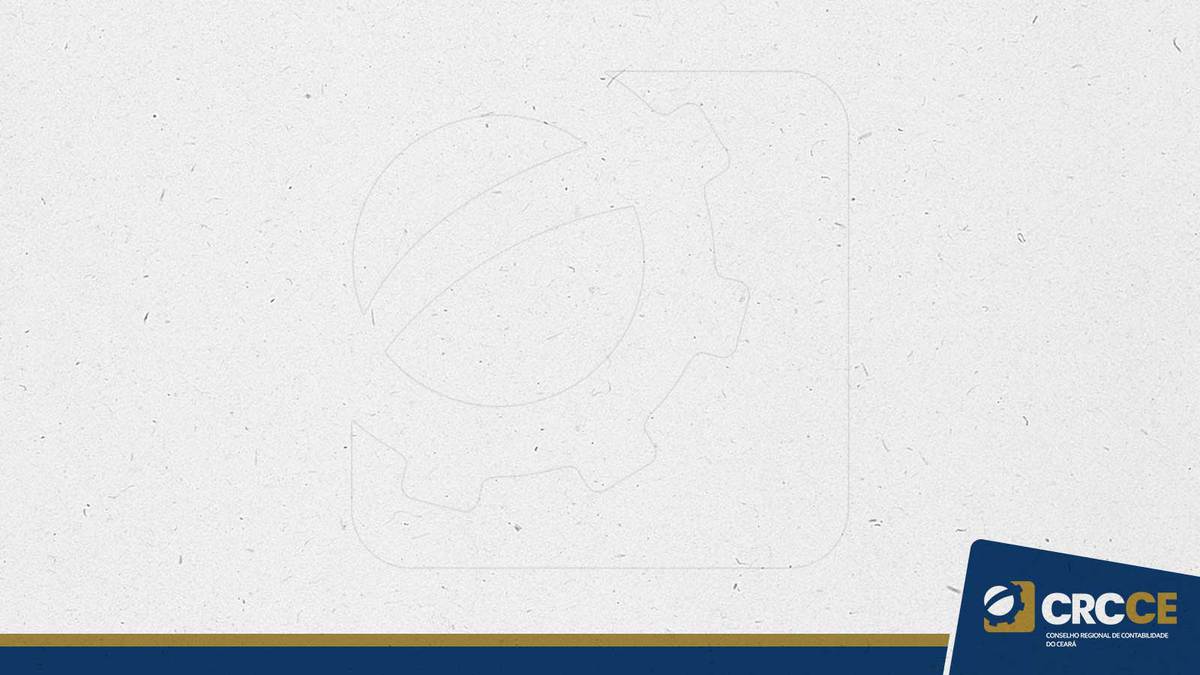 O que Oferecemos  hoje?
Contabilidade Tradicional
Setor Fiscal
Setor Contábil
Setor Pessoal
Setor Contratual 
Extras******

‘quando você trabalha no passado, dificilmente conseguirá agregar valor futuro aos olhos que só quem enxerga o presente .
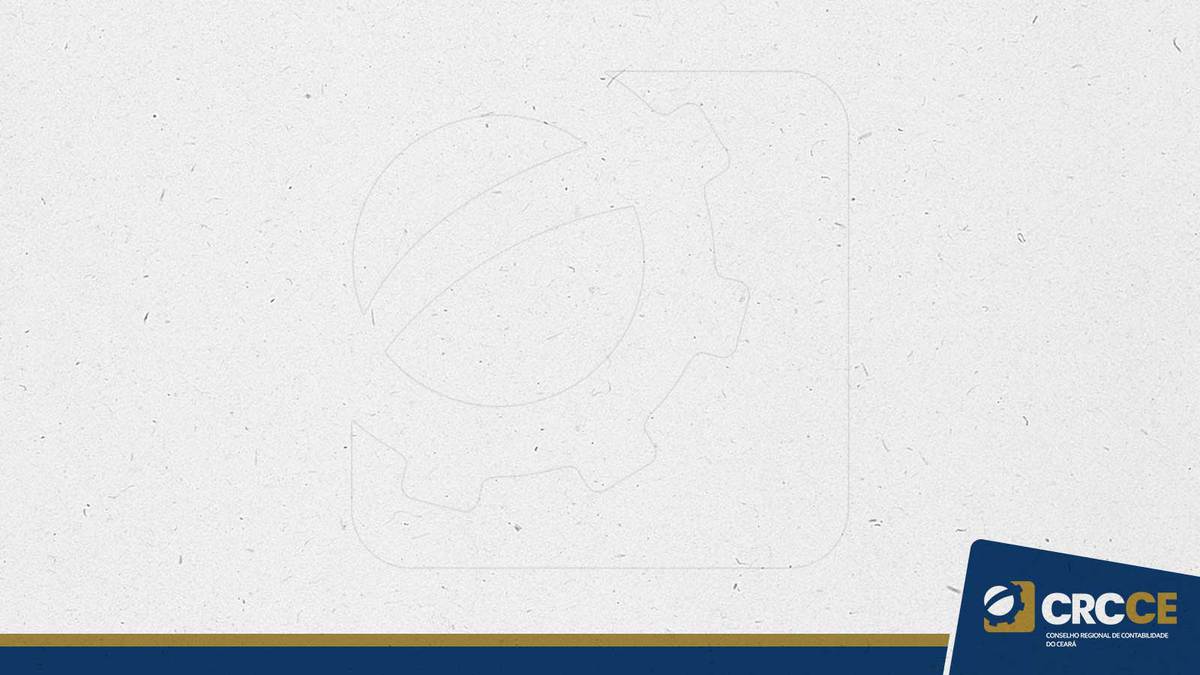 Um Escritório pode ser Hibrido ?
Contabilidade Tradicional 


Contabilidade Online


Contabilidade Digital
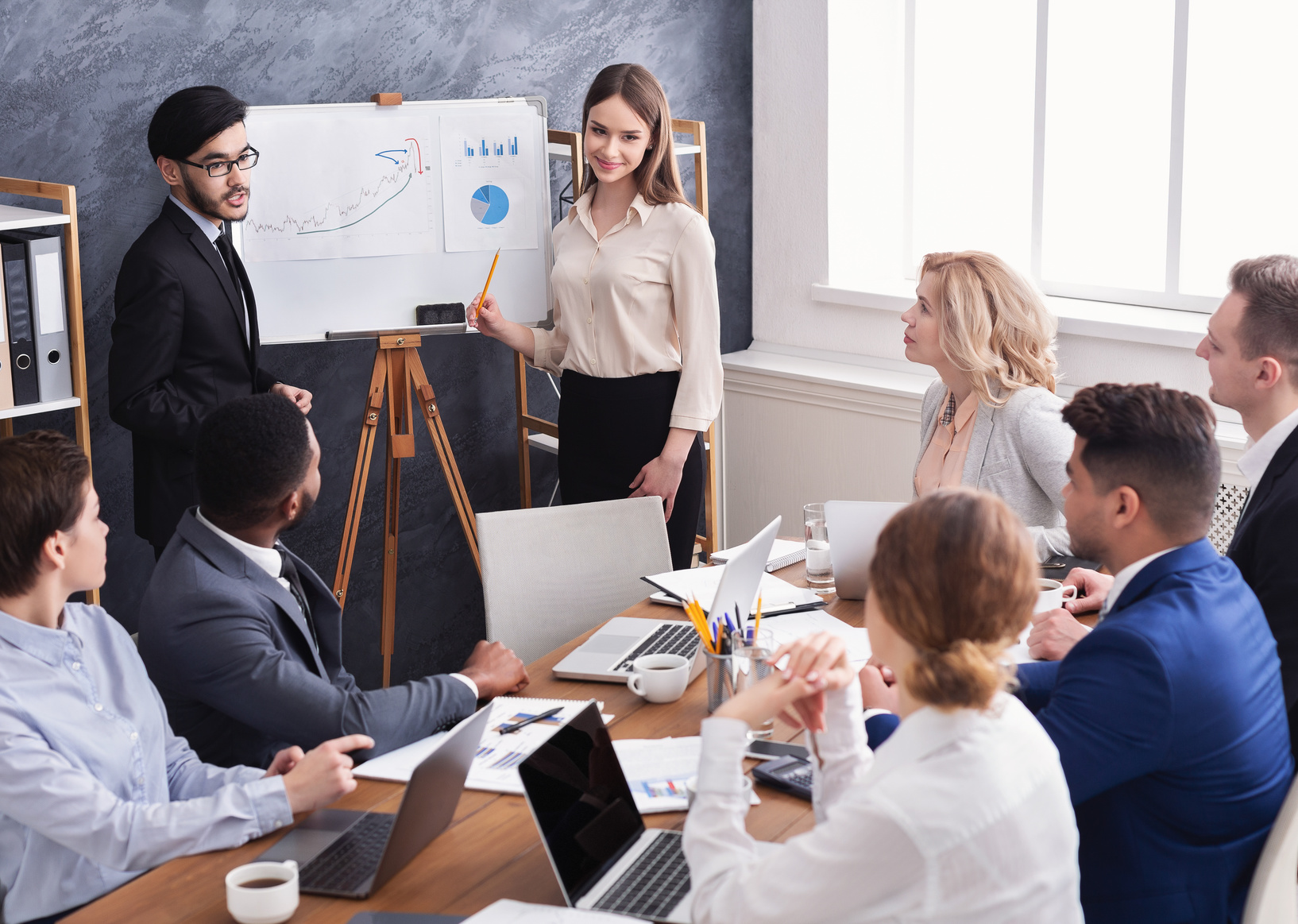 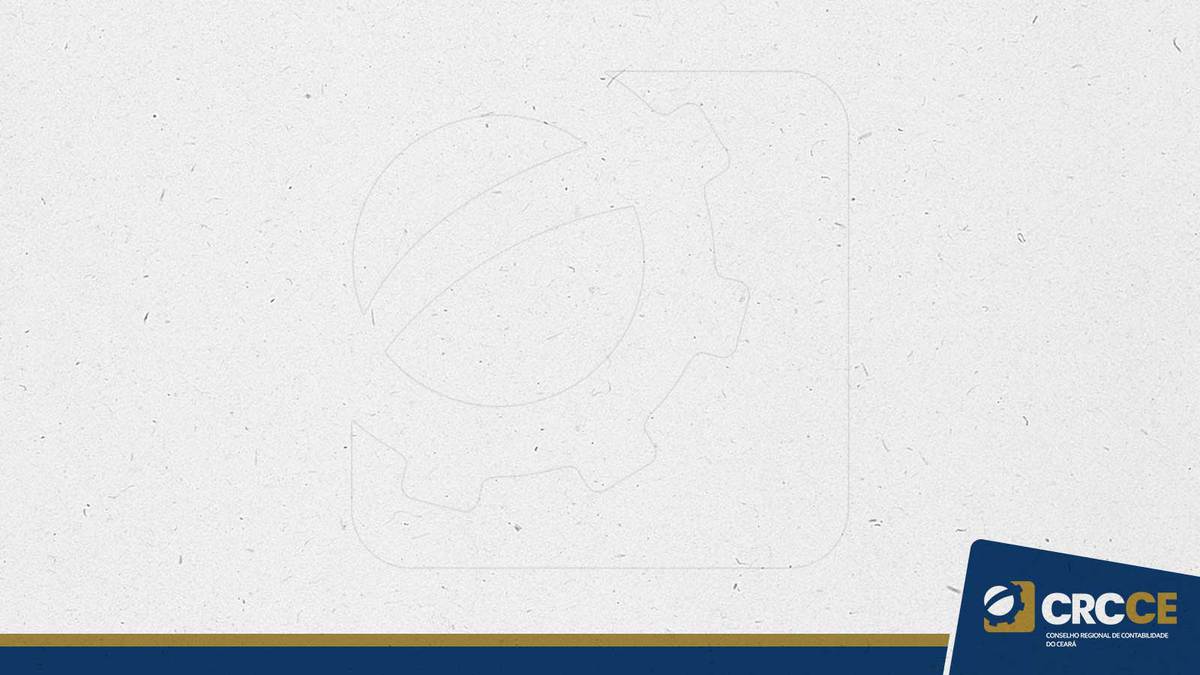 Um sinal de Crise
Uma nova Romptura
2018 já sinalizava uma crise para 2019 em diante 
2019 muitas empresas entravam no vermelho e o mundo ainda estava esperando melhora na economia mundial 
2020 corona vírus muda todo planeta e quem já estava ruim de gestão ficou pior . Mais sem o covid, a pedra da crise já estava sendo cantada .
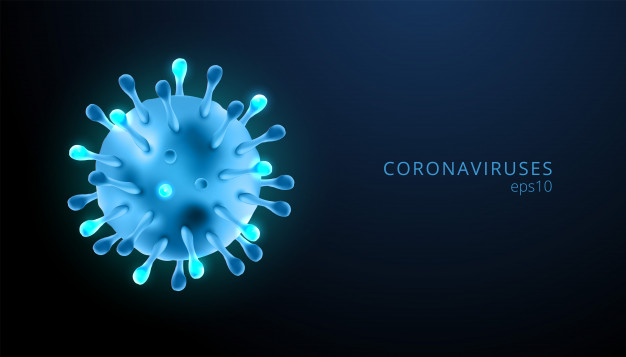 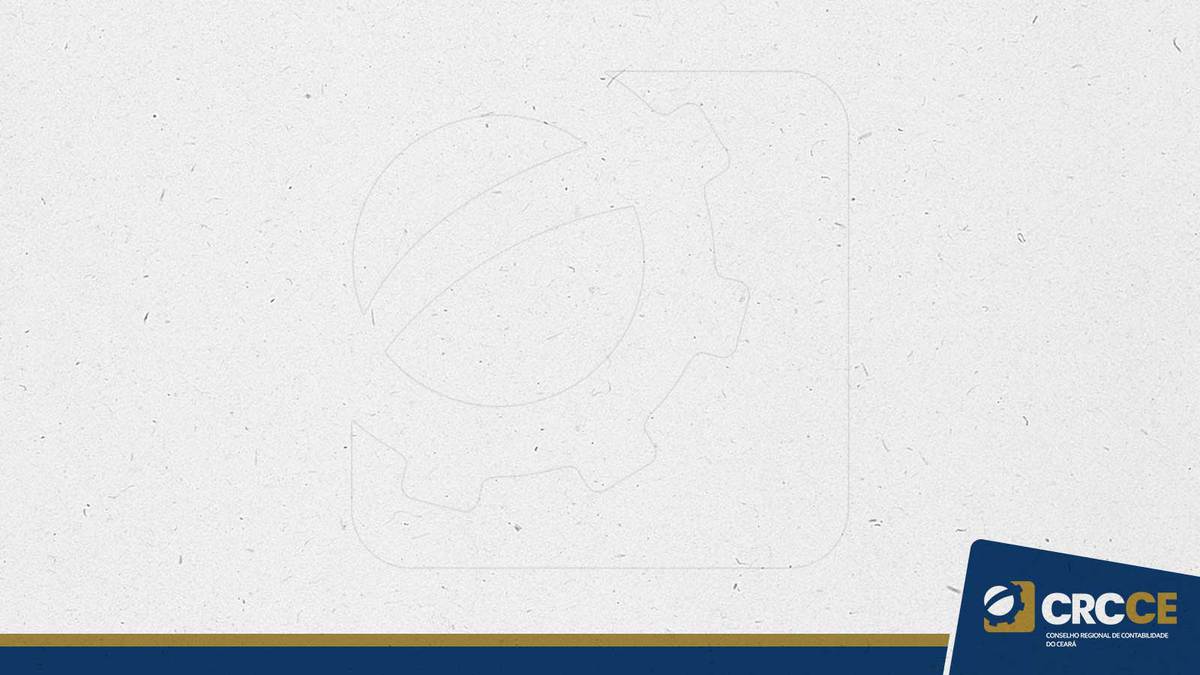 Corona vírus
O Vírus trouxe o caos econômico, que não temos ideia da recuperação da economia no mundo , porem ele fez avançar 5 anos a frente um coisa já prevista pela economia mundial , avanço de tecnologia do mercado.
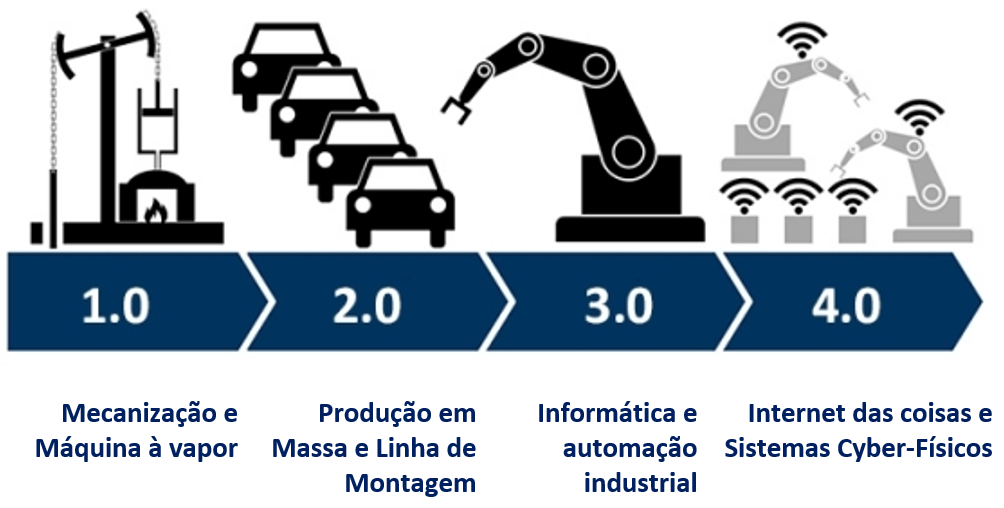 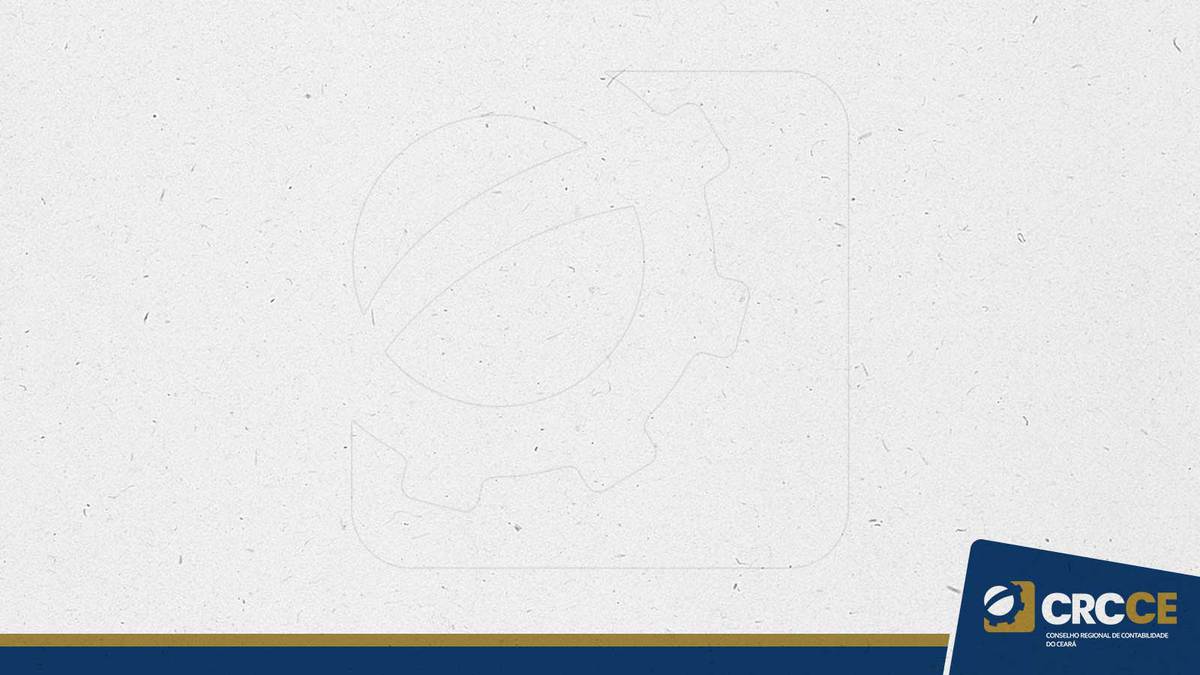 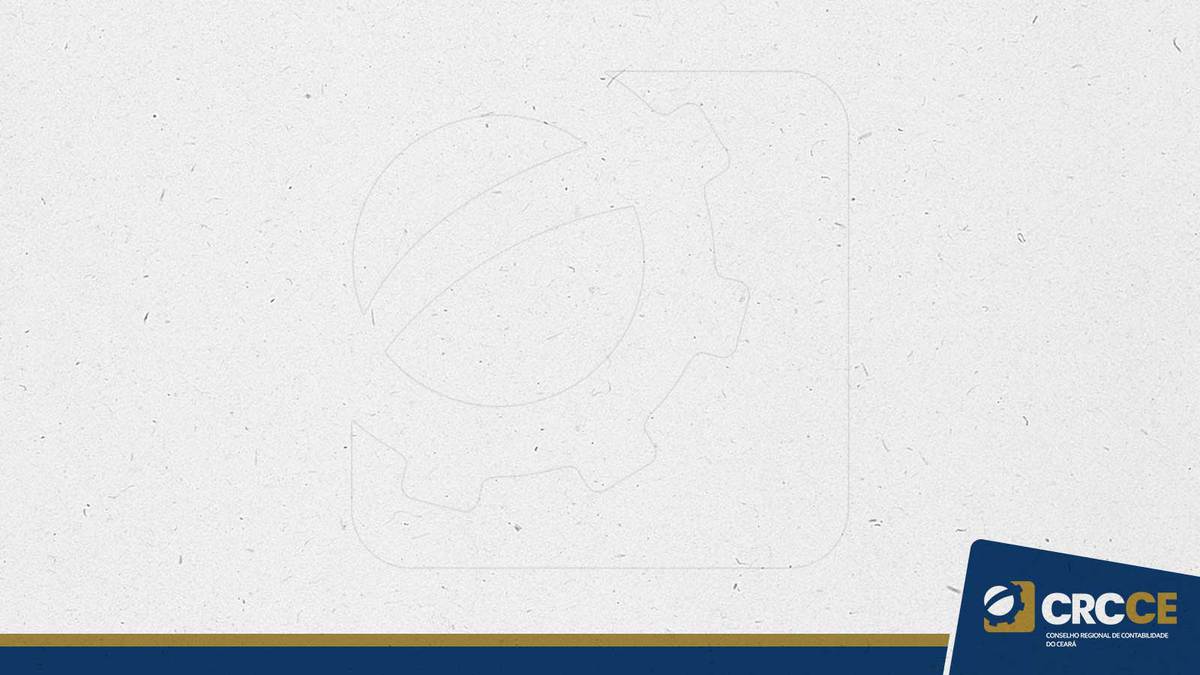 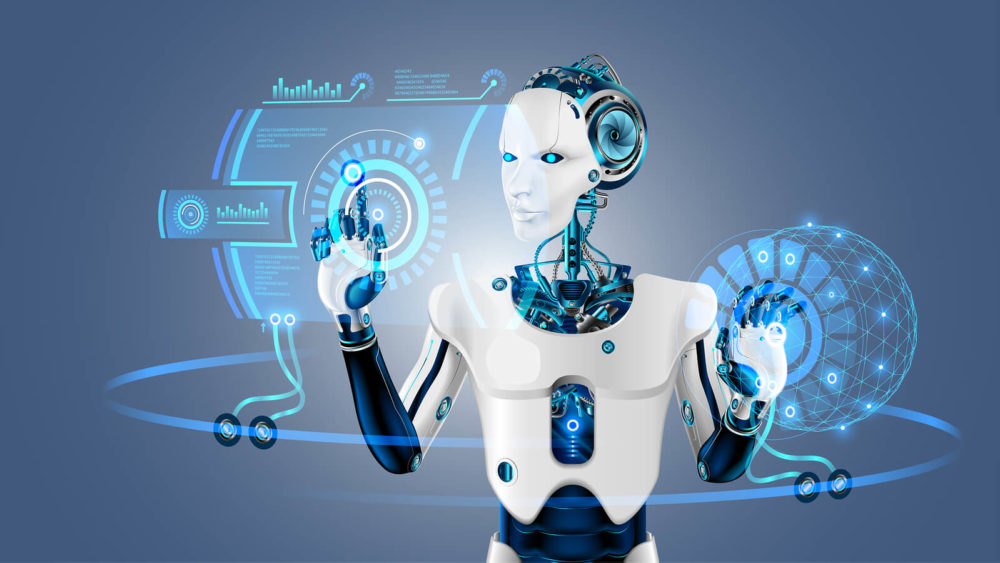 Tecnologia
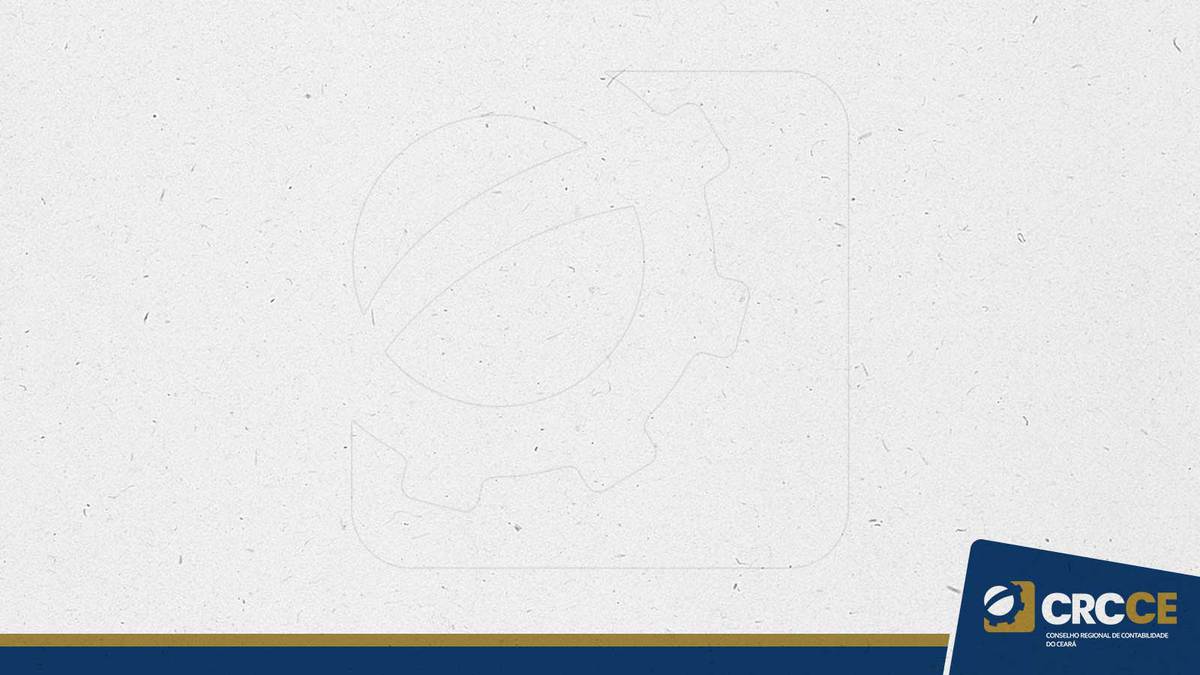 Por Onde Começar
Uma nova Romptura
Estude os processos , entenda cada detalhe  
Alinhe com a equipe melhorias e implantações, o diferencial hoje no mundo diverso e dinâmico, não se encaixa mais o perfil de controlar 
A velocidade da informação, deve estar processado ao ganho da eficiência, do Mercado, neste novos tempos o trajeto ate o resultado tem despertado interesse maior que o próprio resultado positivo 
Invista em pessoas , o relacionamento sempre será a base de negócios 
Se você não sabe lidar com pessoas, então não saberá lidar com negocio
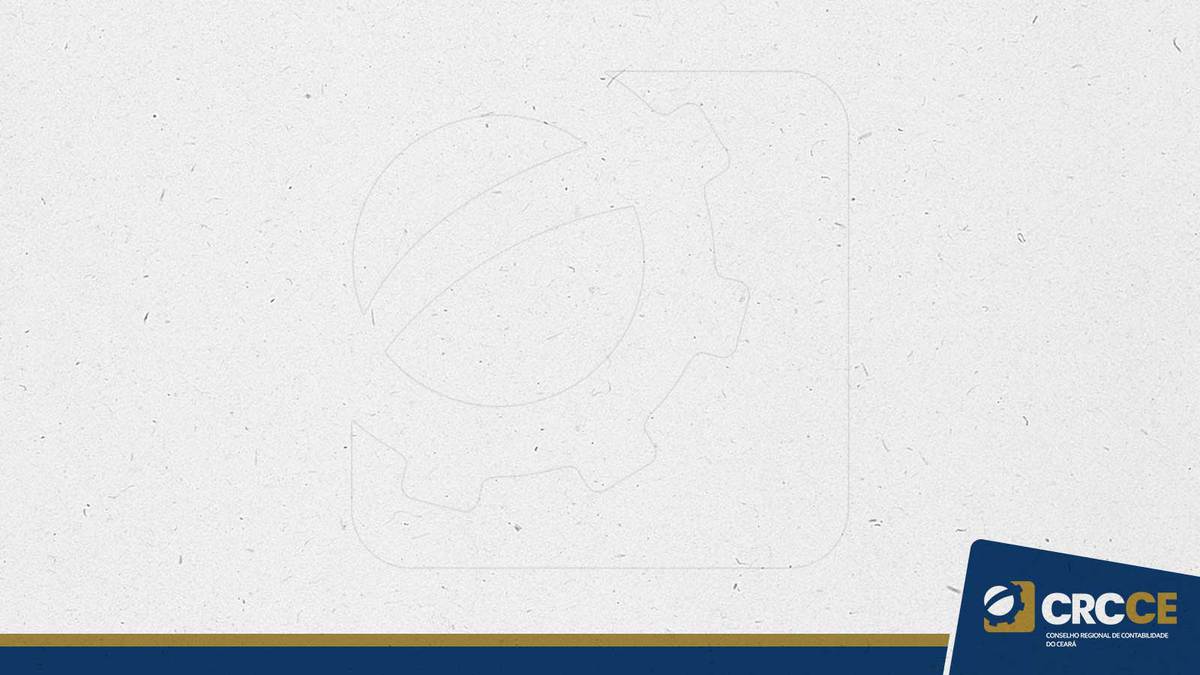 Por Onde Começar
Uma nova Romptura
Melhorar a Capacitação e gerir recursos internos
Crie novos produtos 
Incentive produção compartilhada de resultado 
Defina seu atendimentos 

Lembre-se
- Você não vai receber nenhuma critica se não fazer nada, não falar nada e não ser nada .....   Aristóteles
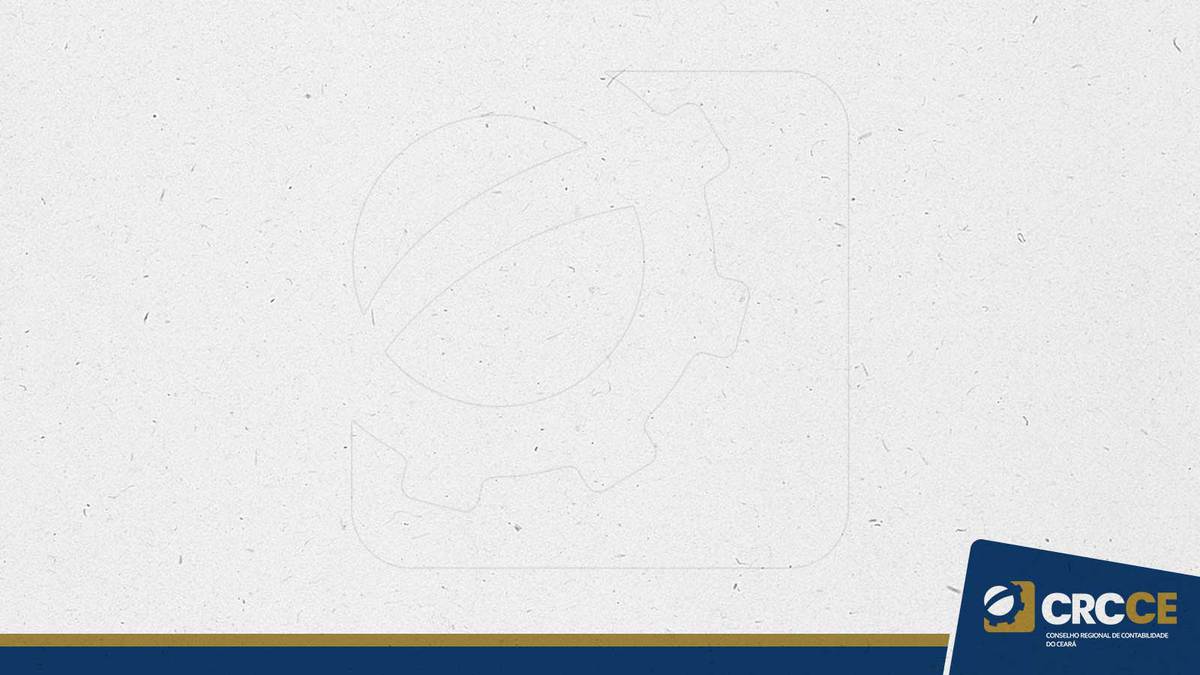 Por Onde Começar
ANALISE DE  S W O T
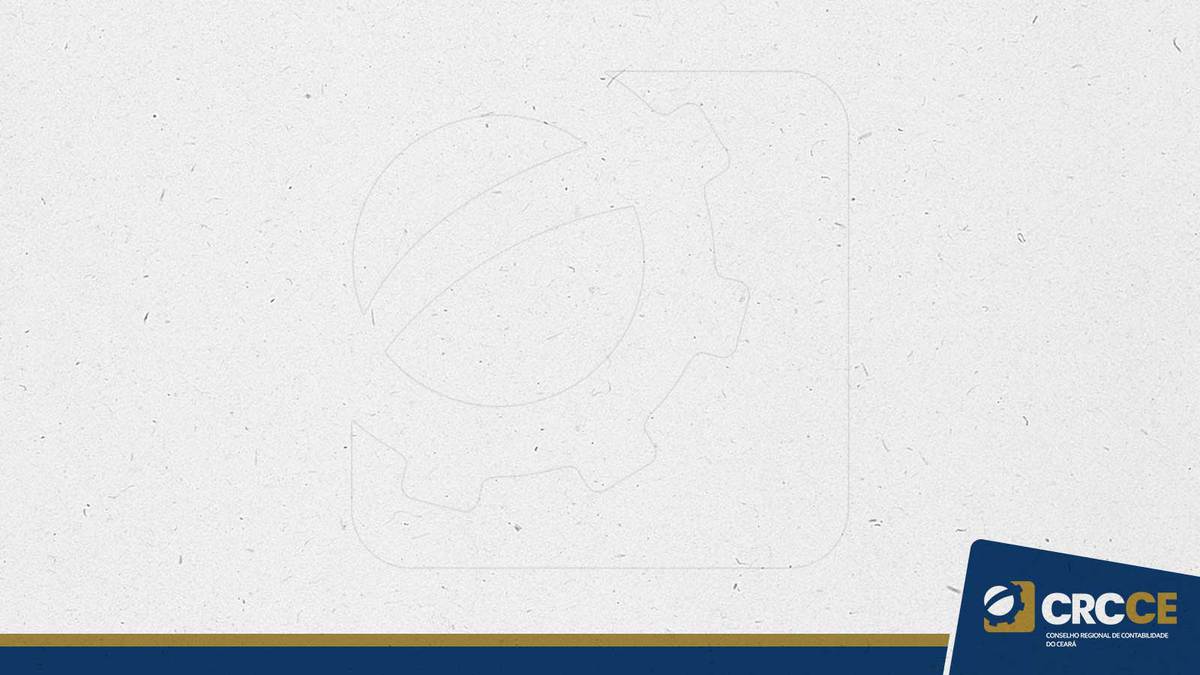 Por Onde Começar
Um produto